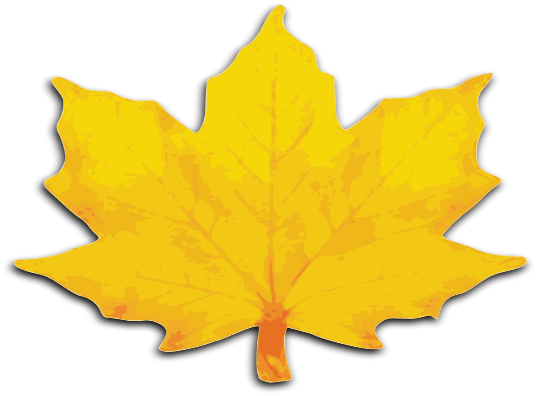 الأدعية
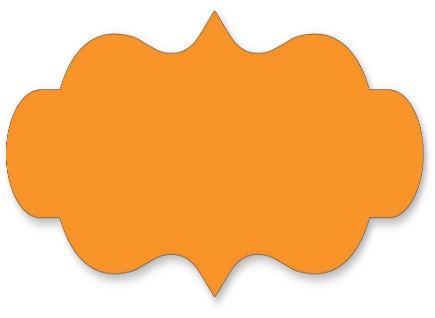 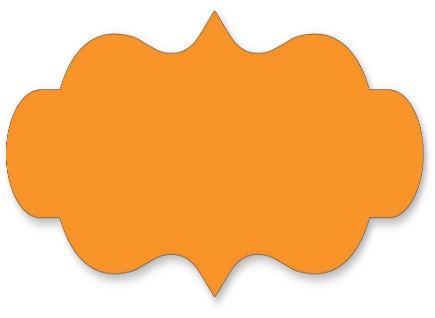 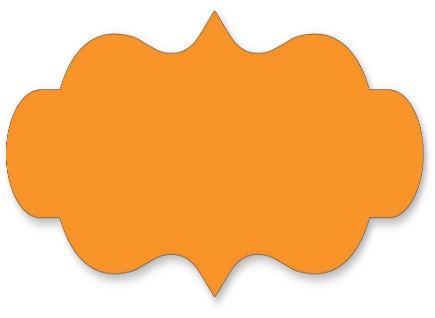 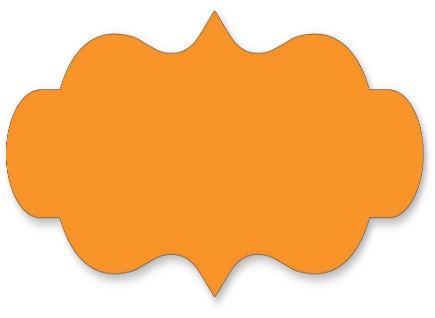 دعاء الانتهاء من الطعام
دعاء البدء في الطعام
دعاء كفارة المجلس
دعاء ركوب الحافلة
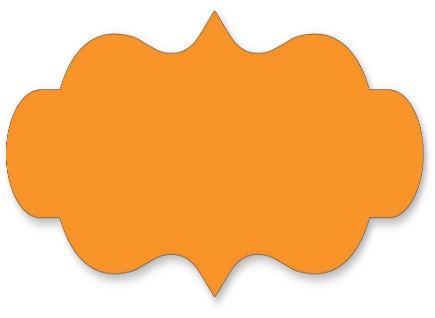 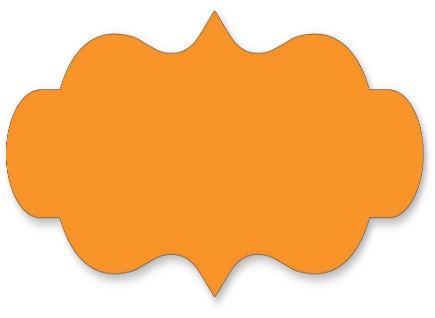 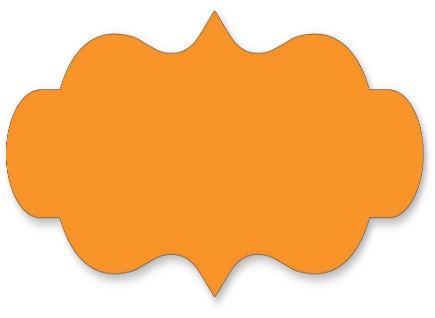 دعاء الخروج من الخلاء
دعاء دخول الخلاء
الدعاء للمريض
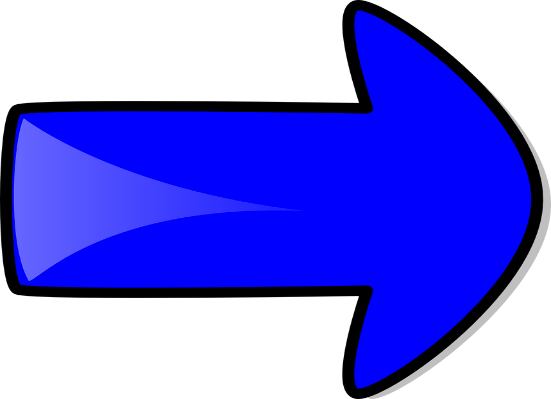 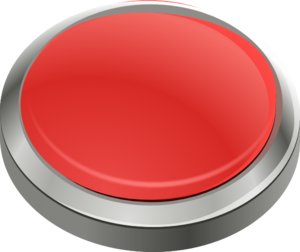 التالي
خروج
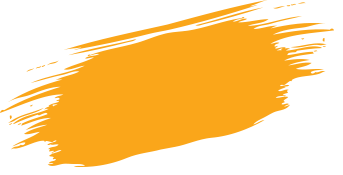 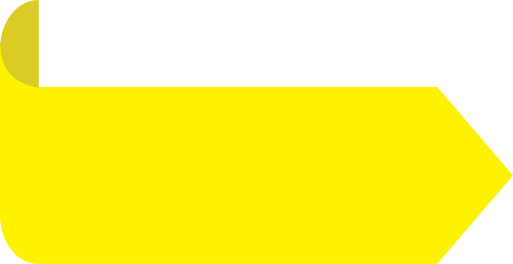 الرئيسية
دعاء ركوب الحافلة
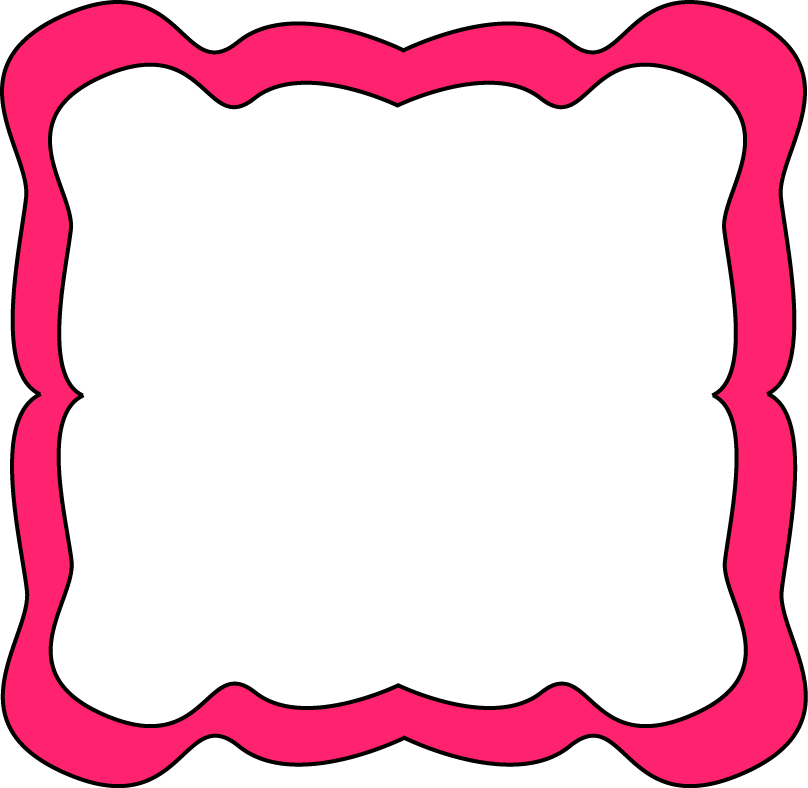 سبحان الذي سخر لنا هذا وما كنا له مقرنين وإنا إلى ربنا لمنقلبون.
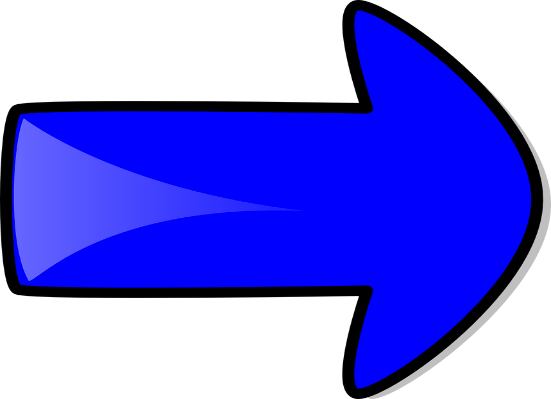 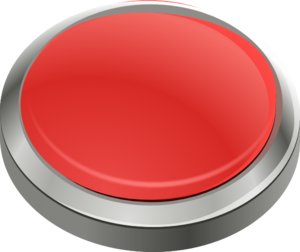 خروج
التالي
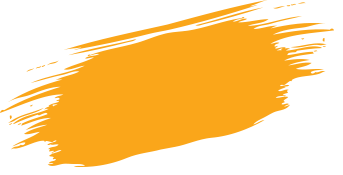 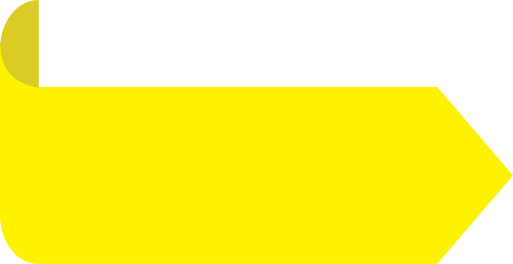 الرئيسية
دعاء كفارة المجلس
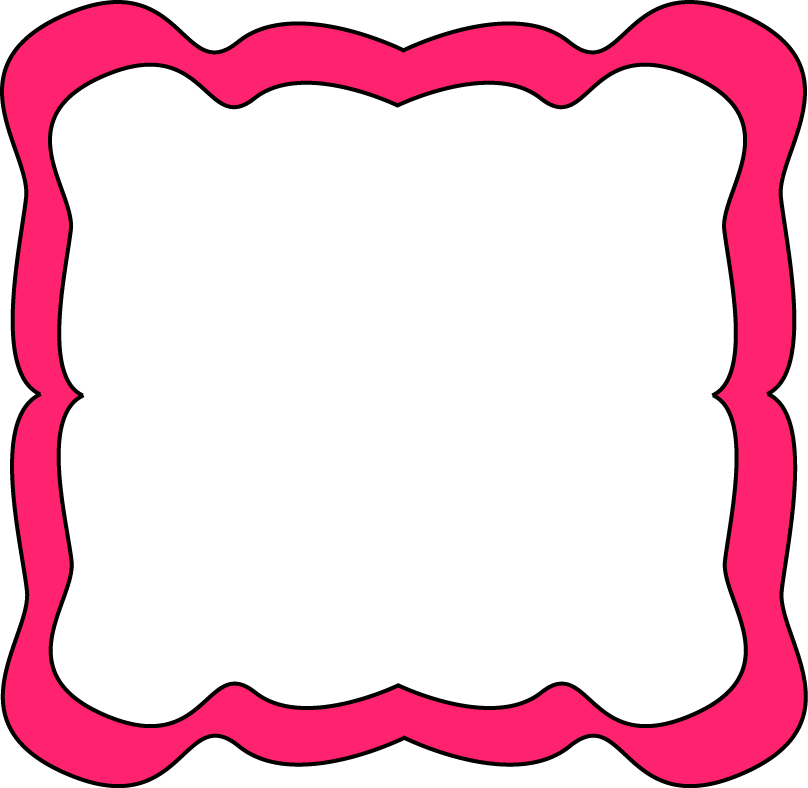 سبحانك اللهم وبحمدك أشهد أن لا إله إلا أنت أسغفرك وأتوب إليك.
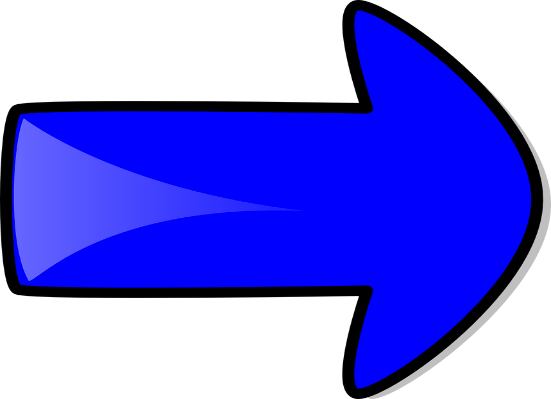 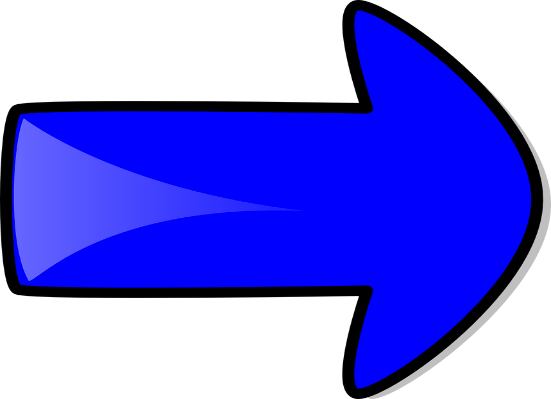 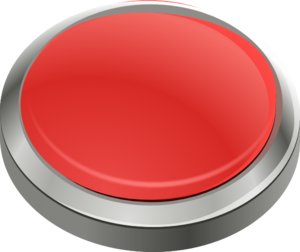 خروج
التالي
السابق
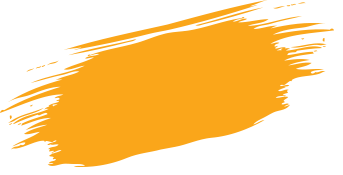 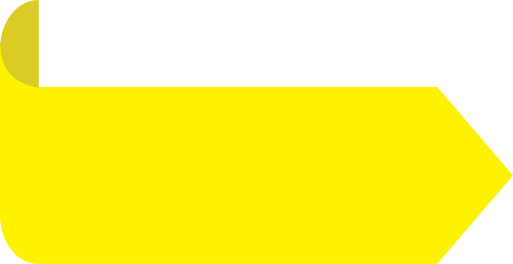 الرئيسية
دعاء البدء في الطعام
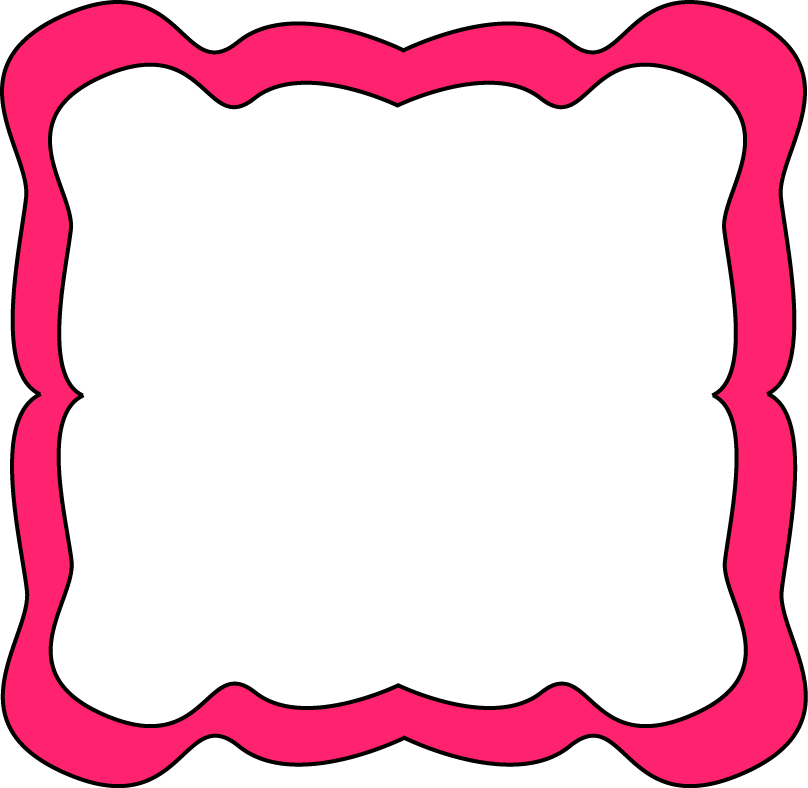 اللهم بارك لنا فيه وأطعمنا خير منه.
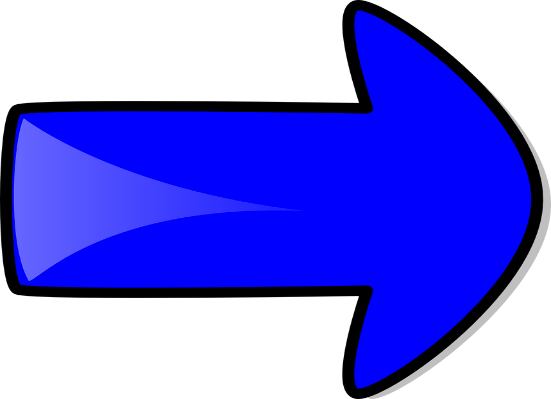 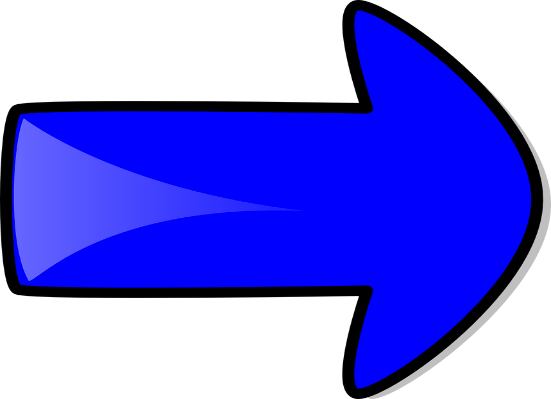 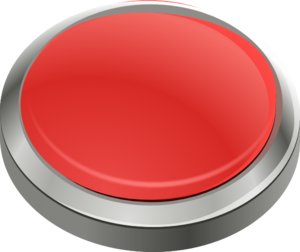 خروج
التالي
السابق
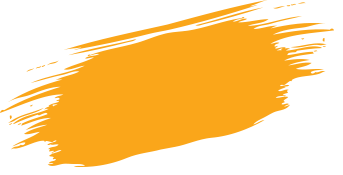 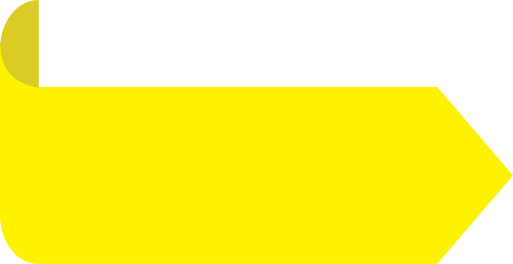 الرئيسية
دعاء الانتهاء من الطعام
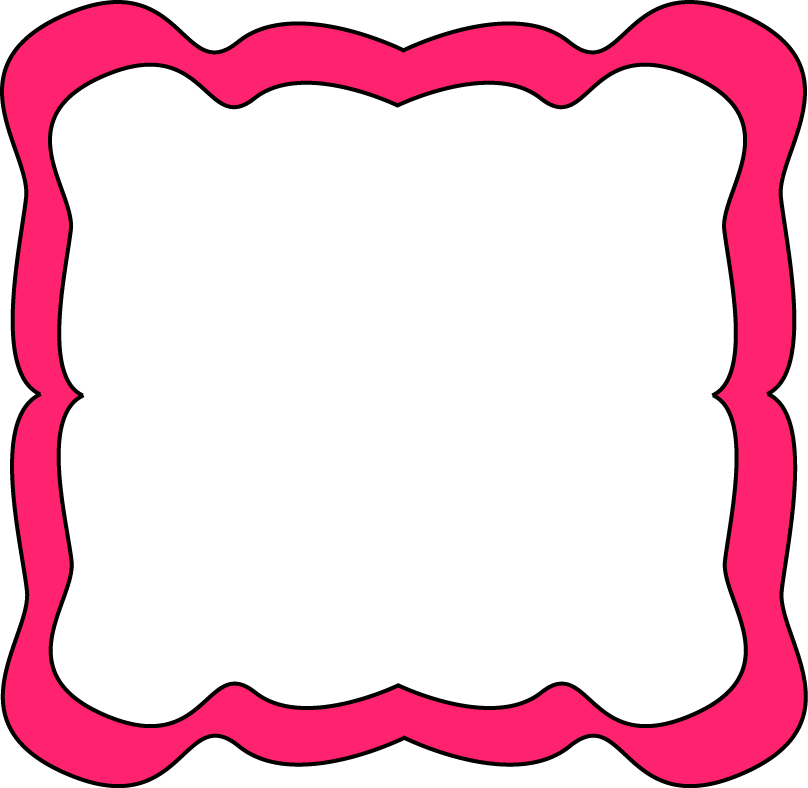 الحمدلله الذي أطعمني هذا ورزقني من غير حولاً مني ولا قوة.
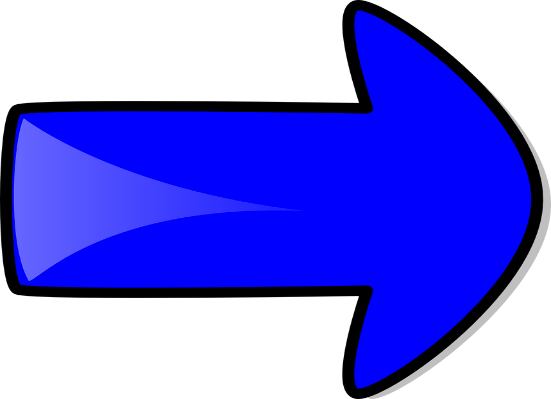 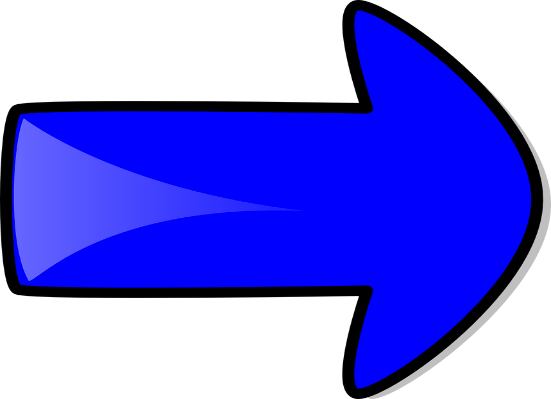 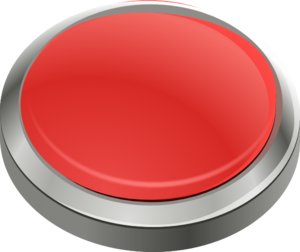 خروج
التالي
السابق
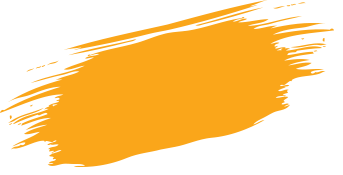 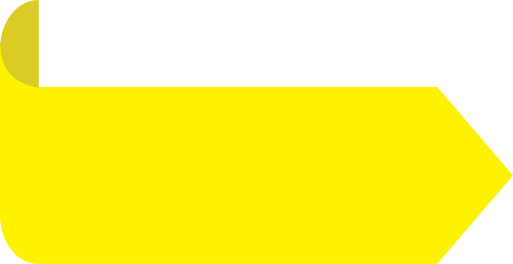 الرئيسية
دعاء دخول الخلاء
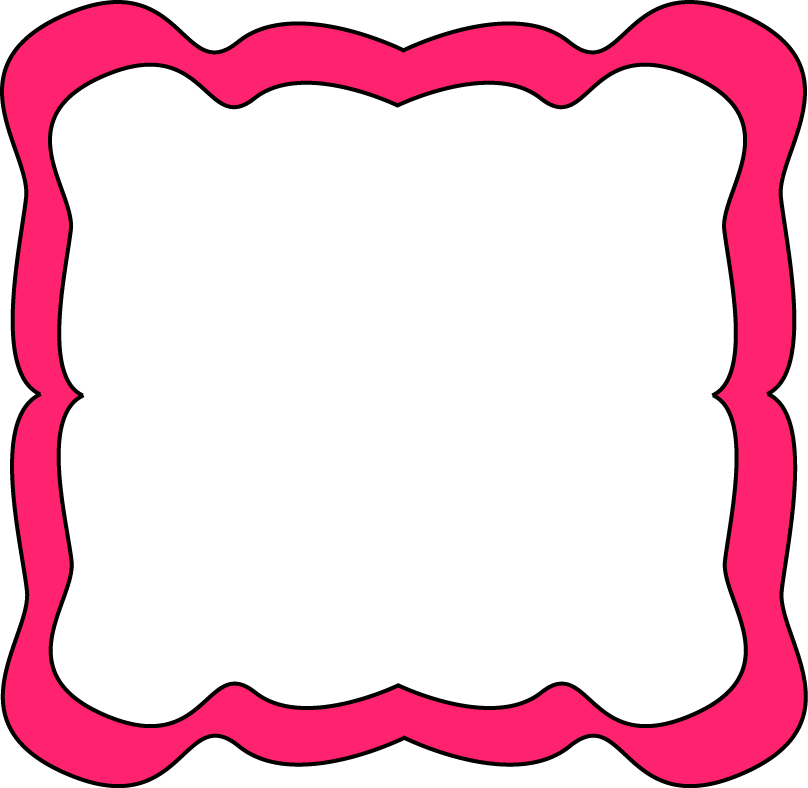 اللهم إني أعوذ بك من الخبث والخبائث.
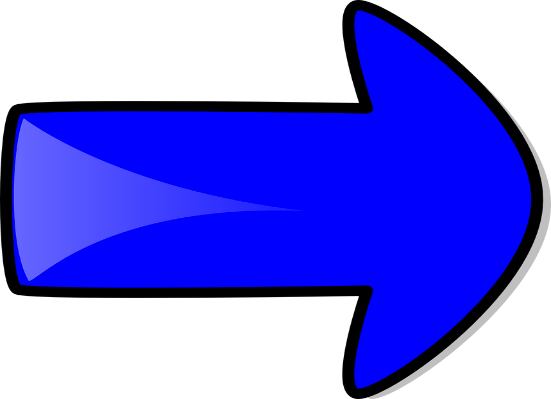 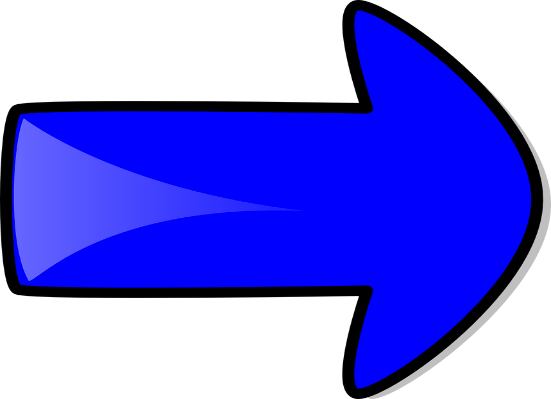 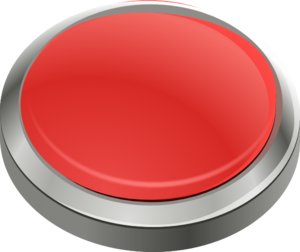 خروج
التالي
السابق
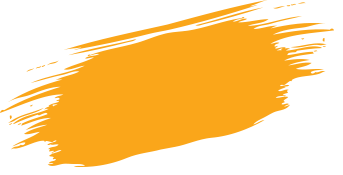 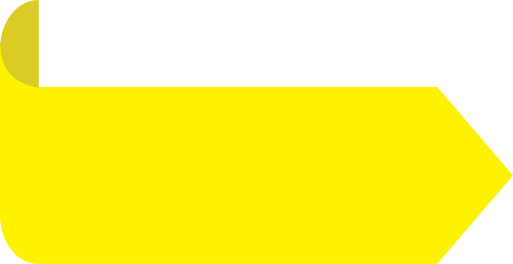 الرئيسية
دعاء الخروج من الخلاء
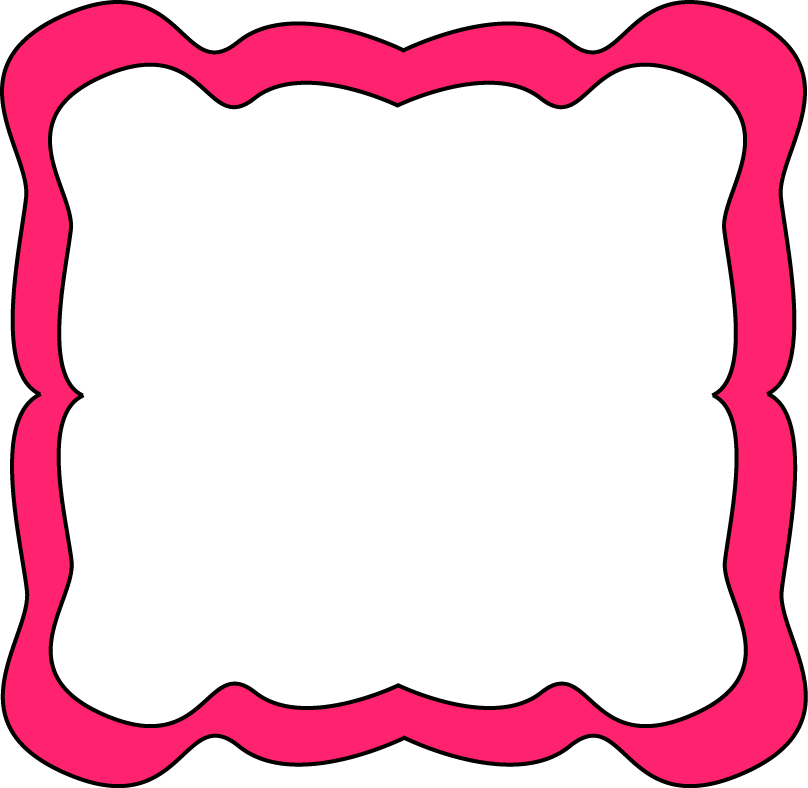 غفرانك، الحمدلله الذي أذهب عني الأذى وعافاني.
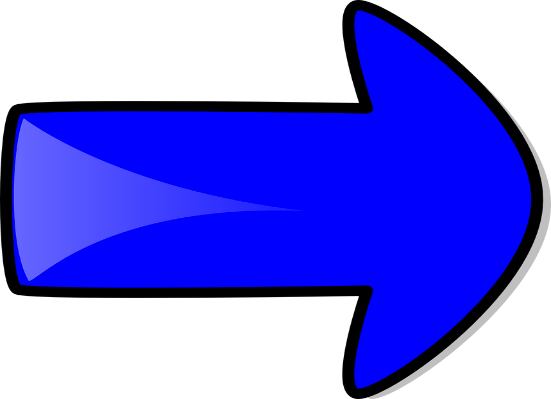 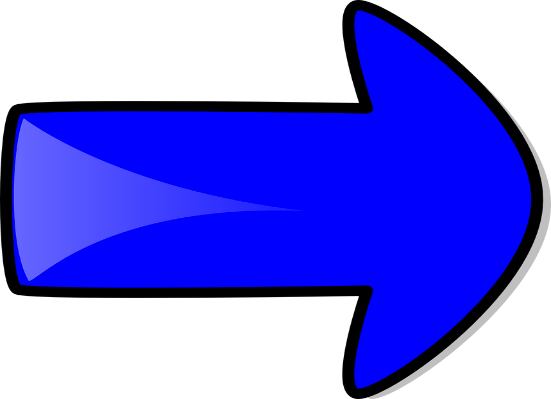 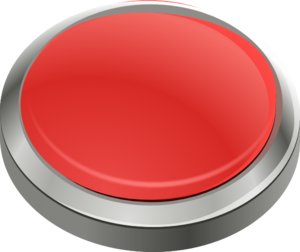 خروج
التالي
السابق
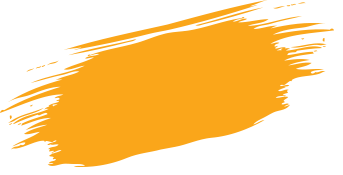 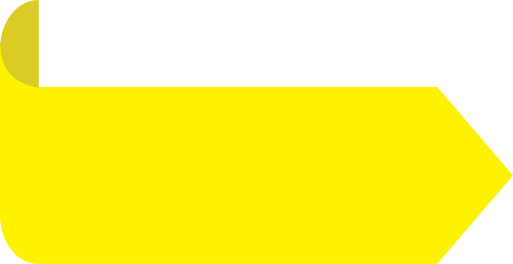 الرئيسية
الدعاء للمريض
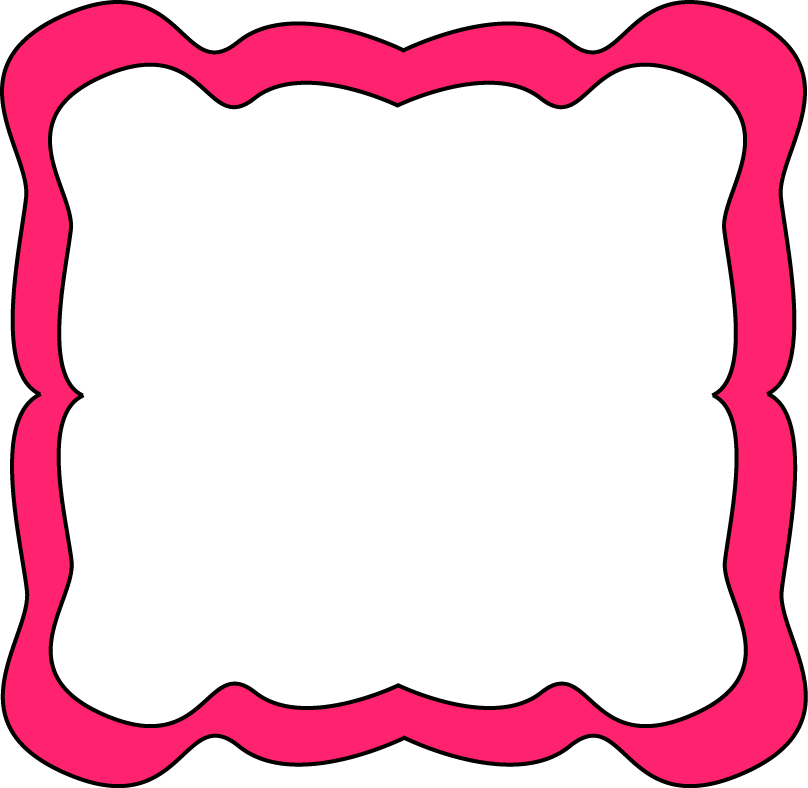 لا بأس طهوراً إن شاء الله.
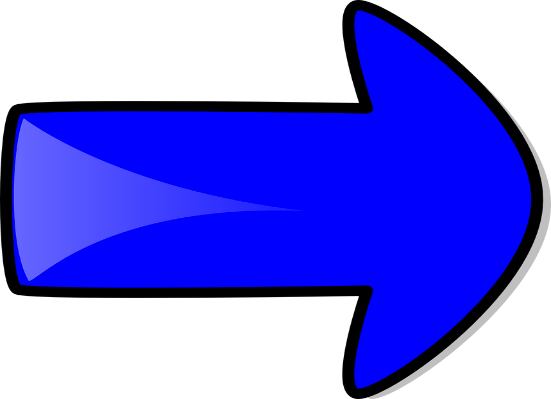 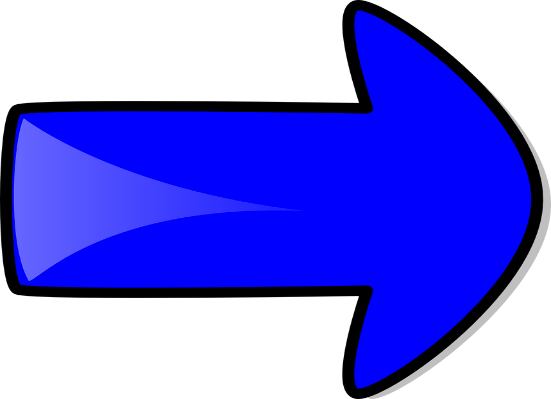 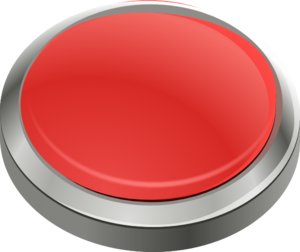 خروج
التالي
السابق